“Cognitive” or “Cognition” 
mnemonic:
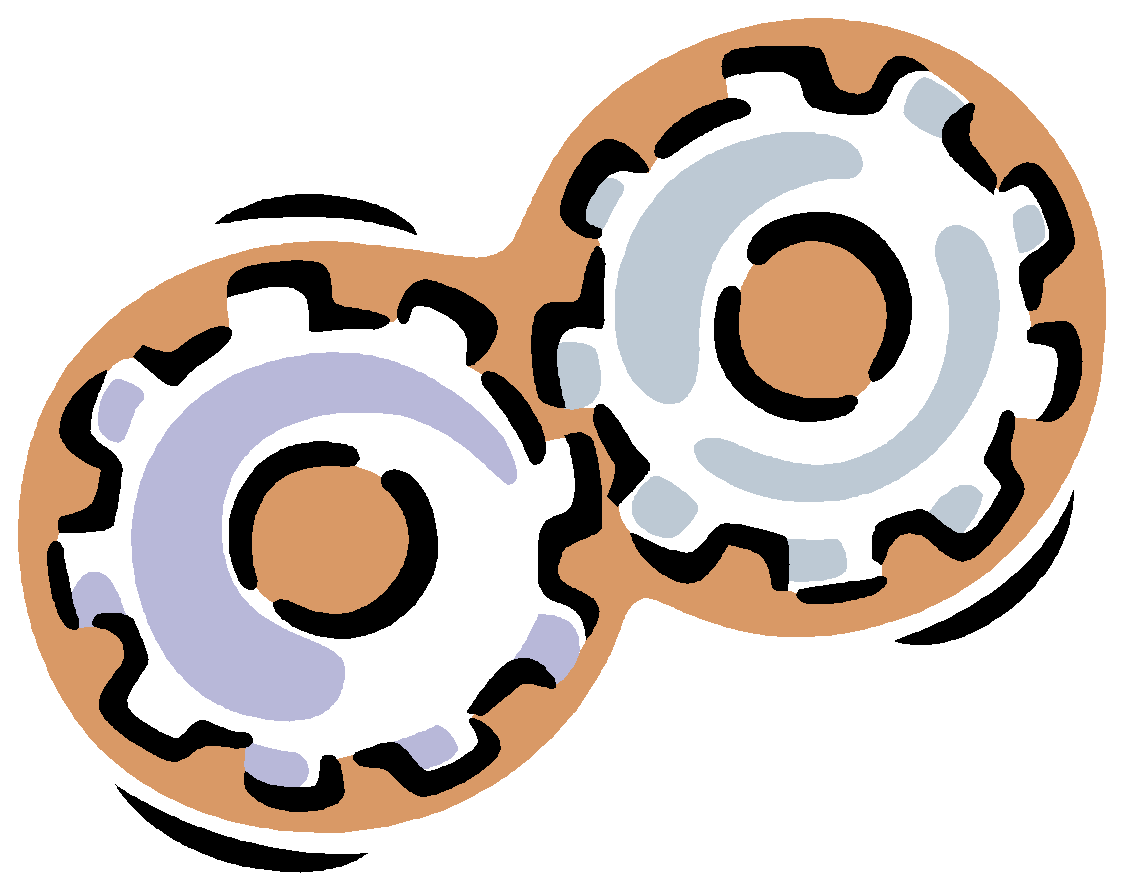 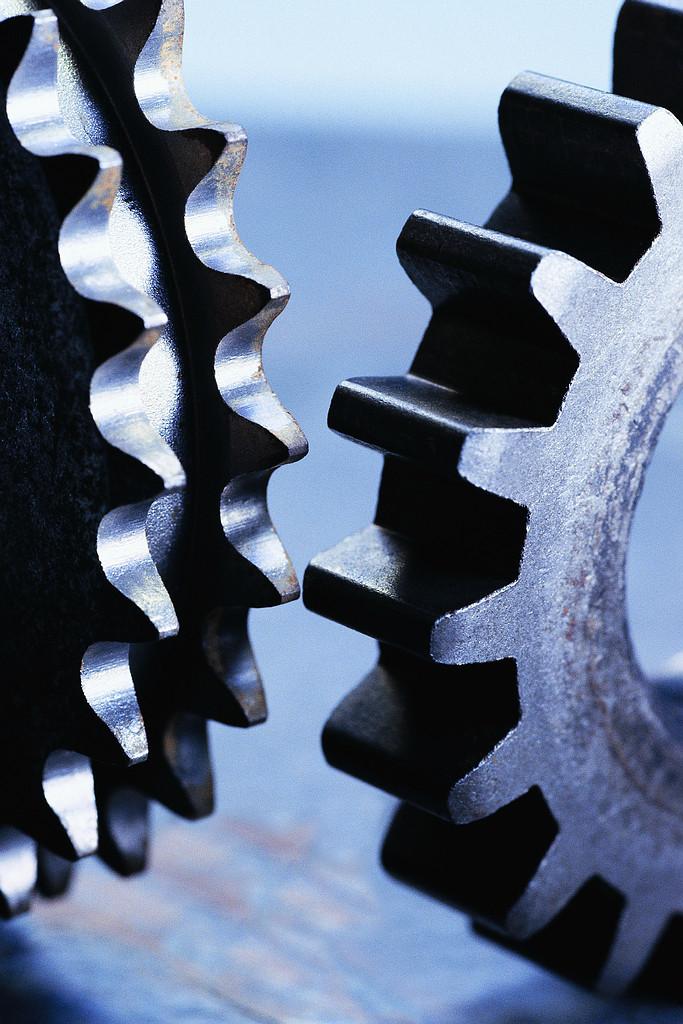 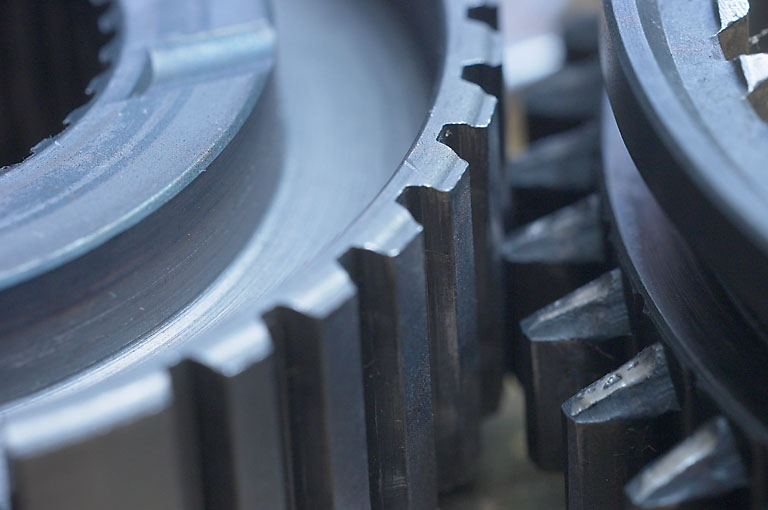 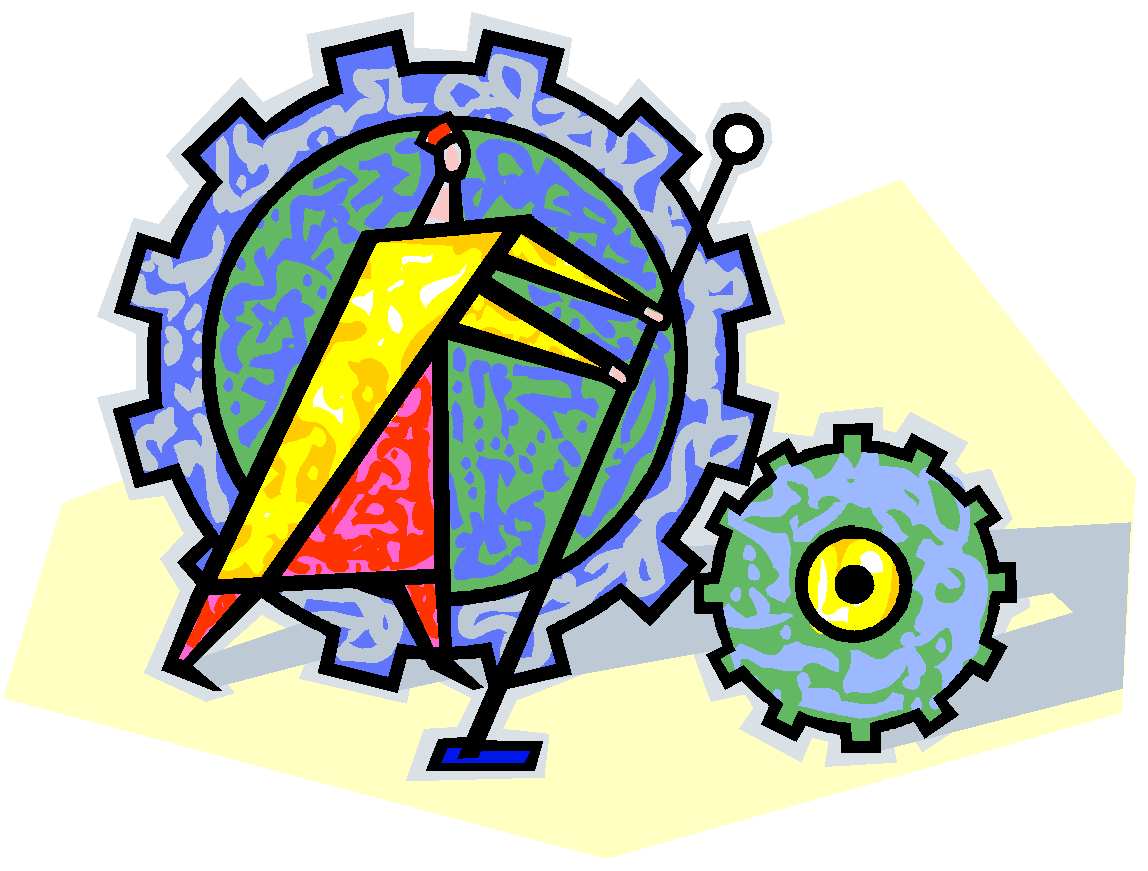 picture the
“cogs” clicking
in your brain as you
think
COGNITIONPart II
Thought and Language
Examples of not carefully thinking things through
Sign at a second hand store: “We exchange anything: bicycles,
 washing machines, etc. - Why not bring your wife along and get
 a wonderful bargain!!”

On Sears hair dryer: “Do Not Use While Sleeping”

On a bar of ‘Dial’ soap: “Use like regular soap”

On the box containing a shower cap provided by hotels: “Fits
 One Head”

On a child’s “Superman” costume: “Wearing of this garment 
does not enable you to fly”
Pitt Univ. basketball player: “I’m going to graduate on time,
 no matter how long it takes”

Commentator Joe Theismann: “Nobody in football should be called a genius; a genius is a guy like Norman Einstein”
Sign on baby changing table in public restroom:
“WARNING – Remove baby before closing”
Examples of not carefully thinking things through
Darwin Award winners:
*Juggling live hand grenades
*Lawyer crashing through window and
falling 24 stories to his death in 
attempt to show the window 
was unbreakable
Darwin Award 
OF THE YEAR for 2007:
Man dies of alcohol poisoning after
having two 1.5 liter bottles of wine
injected into his anus
“Darwin Award” examples:

Honorable Mention: “at risk”
“Lawnchair Larry”
Divergent vs. Convergent Thinking
Incubation


Metacognition
PROBLEM SOLVING
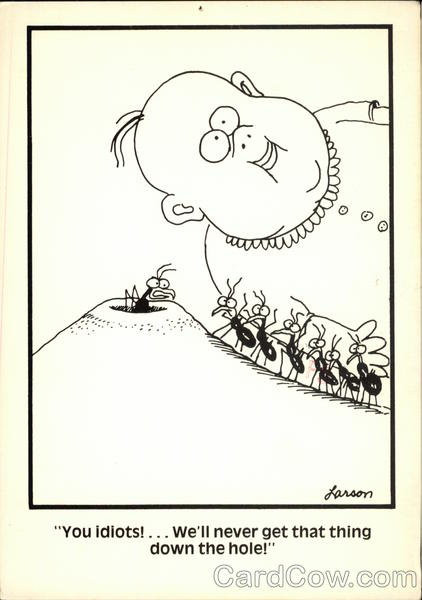 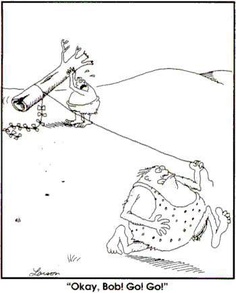 In problem solving, 
there’s a tendency to get 
trapped in mental sets
(fixating on one way to approach a problem because
it has worked in the past)

Sometimes people assume rules 
and restrictions that don’t 
actually exist:
“implicit assumptions”
O          O          O

O          O          O

O          O          O
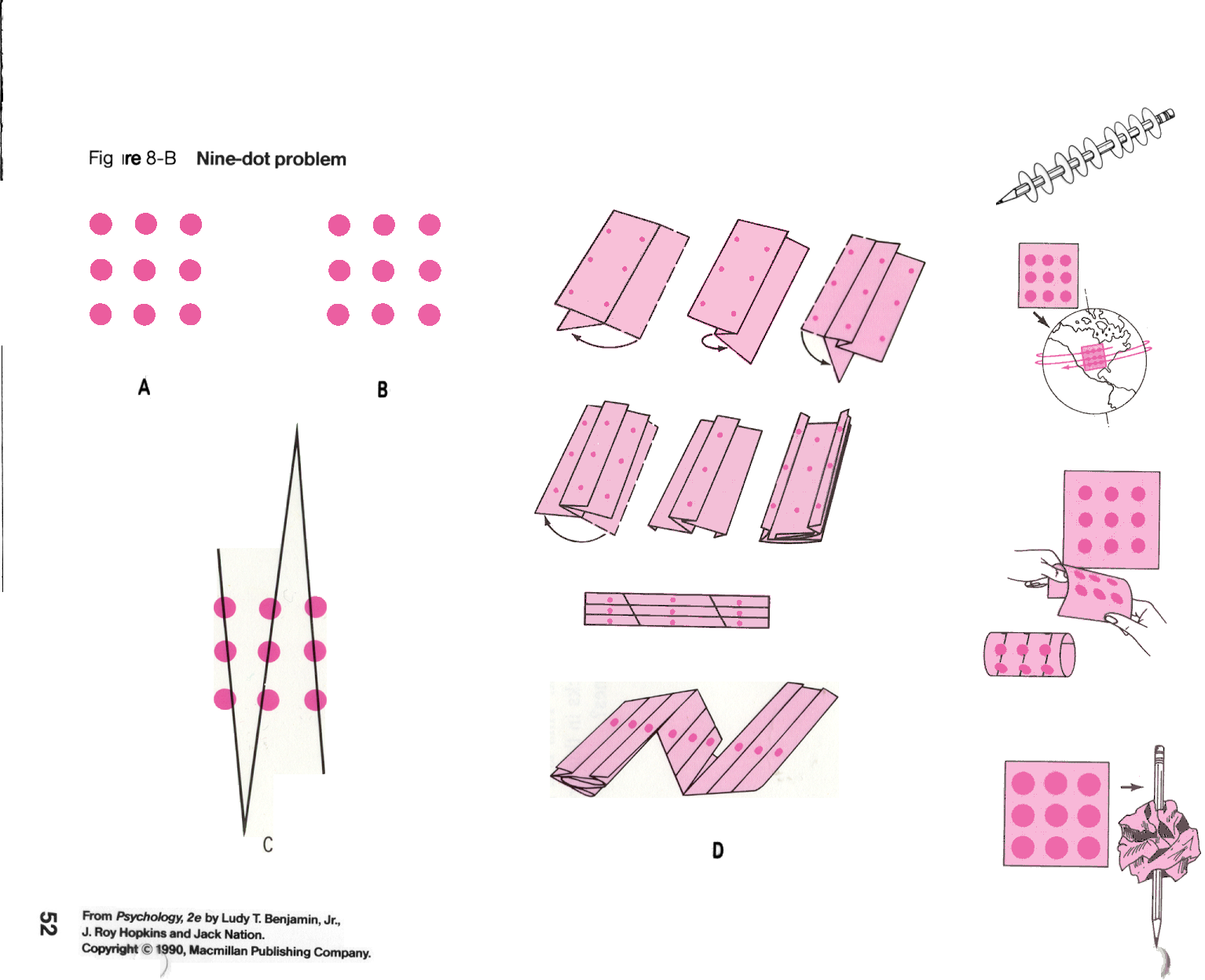 Mental Sets
Explain the pattern for this set of numbers 
8, 5, 4, 1, 7, 6, 3, 2, 0
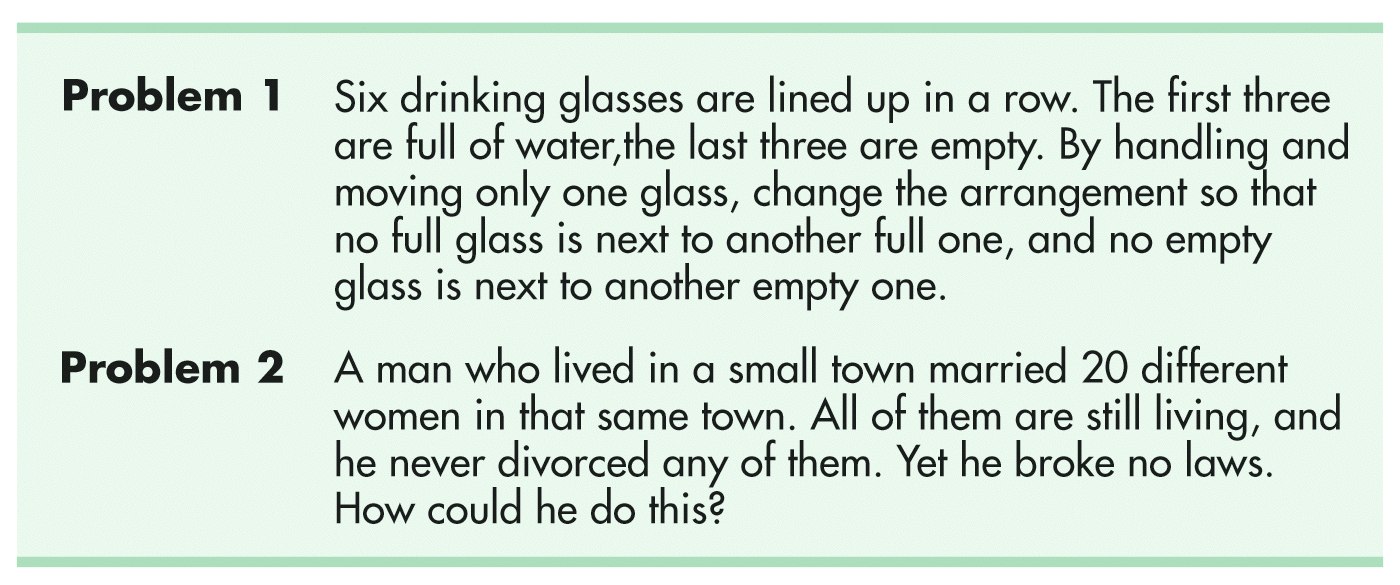 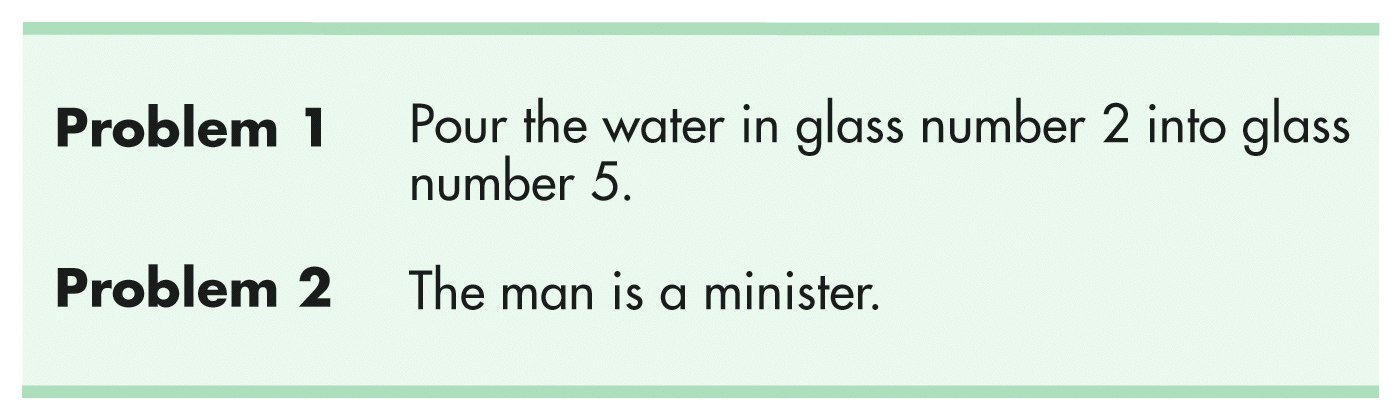 Functional Fixedness is a kind of mental set
-the tendency to perceive an item only in terms of its most common use
How many uses for a potato can you come up with?
…overcoming functional fixedness
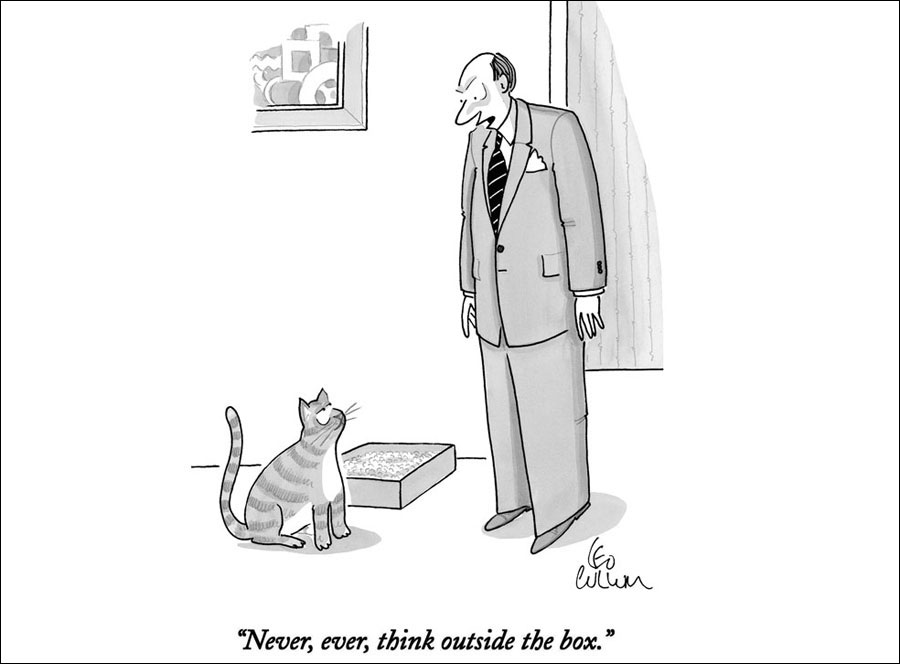 Approaches to Problem Solving
ALGORITHMS AND HEURISTICS
A step by step process that guarantees
       a solution, but can be time consuming
Short cuts, or “rules of thumb”,
in problem solving
What’s 17 X 10?
What’s 12 x 12?
What’s 12 x 13?
diagnosing 
disorders?
Letter jumbles: 
pandem?
REARPOOT?
SLPOCYHYOG?
shopping example OR fixing a car
Heuristics allow for fast thinking/decision making to keep up w/fast paced lives- we need to instantly assess threats/dangers
HEURISTICS
1.  Which is more common? 
‘k’ as the first letter of words,
or ‘k’ as the 3rd letter of words?
2. A man is 5’4”, slim, wears glasses, likes to  
attend poetry readings; is he more likely to
  be a truck driver or an Ivy League psychology
  professor?
3- Which is further north: Philadelphia
or Rome?
4- Which is further west: 
Reno, NV or
Los Angeles, CA?
5- Which is further north, Montreal or Seattle?
Steve is very shy and withdrawn. He is very helpful, but has little interest in people. A meek and tidy soul, he has a need for order and structure and a passion for detail. Is Steve more likely to be a salesperson or librarian?
Heuristic Errors:
Identified by Daniel Kahneman and Amos Tversky

The representativeness heuristic: we base decisions on the
 prototype or schema that comes into our head; in essence, relying
on stereotypical pictures of what is “most representative”
of the thing we’ve been asked to think about
(example: doctors misdiagnosing)
The availability heuristic: we rely on the first
thing that comes into our mind; what is 
most readily available to us
(example: more likely to die in terror attack or from 
the flu?)
You’re 170 times more likely to die in a
  car than you are in a plane 

You’re 400 times more likely to die in your
 bathtub than in a shark attack
You’re 16 times more likely to be killed in a dog attack 
than a shark attack (2010)
Daniel Kahneman and Amos Tversky (1982)

Ask a group of randomly selected physicians if
they would recommend a medical procedure
that would result in a 7% mortality rate over five years
They also ask a second, randomly selected group
of physicians if they’d be willing to recommend
a medical procedure that would result in a 93%
survival rate over five years
The second group was much more likely
to recommend the procedure
Bias and other thinking issues
Recall these?
self-serving bias

self-handicapping

hindsight bias
confirmation bias →belief perseverance

illusion of control

self-fulfilling prophecy
Confirmation Bias
We seek evidence that is consistent
 with our existing beliefs
Politics
Coaches and tryouts
Teachers talking about class lists (also a self-fulfilling prophecy?)
Belief PerseveranceA tendency to cling to our original beliefs even in the face of contradictory evidence
(Global warming? Obama Citizenship? Racist views? Belief in Jim Jones?)
Hindsight Bias?
“I knew it all along!”
We like to reframe our understanding
of the past in terms of 
what we know now!
Self-Fulfilling Prophecy(our expectations about others or ourselvescan actually make those “predictions” come true)
Reading groups
Leveling
Having an older sibling that attended the same school
Knowing your IQ
Being diagnosed with ADHD at a young age
The Self-Serving Bias
Tendency to attribute success to
our internal characteristics while
blaming failures on external causes
(“If I succeed, it was me; 
if I fail, it was the situation”)

Also linked to the “better than average effect”
Self-Handicapping
(creating conditions for failure beforehand to protect
 self-esteem against the possibility of later failure)
“I didn’t study for the test…”
Sporting performances
Teacher doing artwork on the board?
A double payoff?
End of
“Thinking” 
in “Thought and Language” unit